7 października 1918
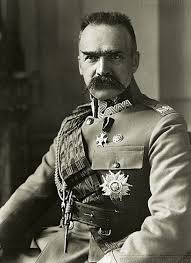 29 listopada 1918
Józef Piłsudski obejmuje urząd Naczelnika Państwa jako „Tymczasowy Naczelnik Państwa”
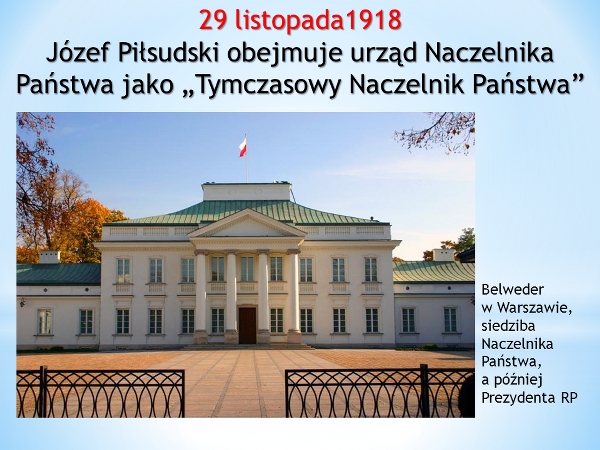 Belweder w Warszawie, siedziba Naczelnika Państwa, obecnie Prezydenta RP
Ojcowie Niepodległości
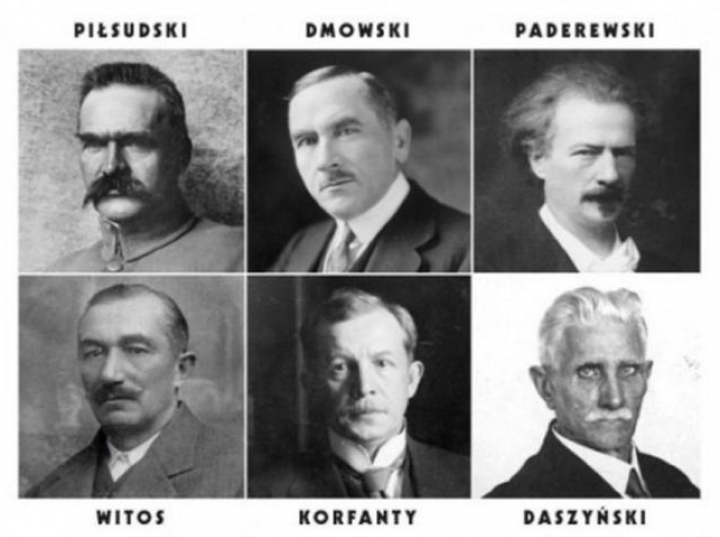 Ignacy Jan Paderewski – Pierwszy Premier
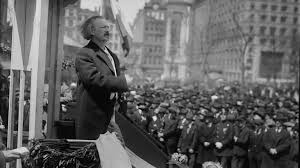